DEUTSCH
10.
Klasse
DAS THEMA DER STUNDE
          
„Das Ausfüllen von Bewerbungsformularen“
Das Ausfüllen von Bewerbungsformularen
Wortschatz.
Das Ausfüllen von Bewerbungsformularen
Wortschatz.
Das Ausfüllen von Bewerbungsformularen
Tipps, wenn Sie das Formular ausfüllen:
Vorherige Jobs einschließlich Titel
Gewünschtes Gehalt
Gewünschter Job
Name, Adresse, Telefonnummer, E-Mail
Vorbildung einschließlich Schule, Position und Daten der Bedienung
Gründe dafür, vorherige Jobs zu verlassen
Aufgaben, Arbeitgeber, Positionen und Daten der Beschäftigung
Spezifische Sachkenntnisse haben sich auf den Job bezogen
Hobbys/Interessen
Freiwillige Arbeit
Lizenzen/Zertifikate
Das Ausfüllen von Bewerbungsformularen
Lesen Sie das Interview. Im folgenden Interview ein Experte gibt Tipps für die Bewerbung. 
Reporter: Herr Meyer, Sie helfen seit über zehn Jahren arbeitslosen Menschen bei der Bewerbung. Welcher Tipp ist für Sie besonders wichtig?
Peter Meyer: Wichtig ist: Der Arbeitgeber kennt den Bewerber meistens nicht. Die Bewerbungsunterlagen müssen also einen guten Eindruck machen. Die Unterlagen müssen sauber und ordentlich sein. Sie dürfen keine Flecken oder Knicke haben. 
Reporter: Schreibt man die Bewerbungsunterlagen heute eigentlich noch mit der Hand?
Peter Meyer: Nein. Sie sollten die Unterlagen nicht mit der Hand schreiben – nur die Unterschrift natürlich. Schreiben Sie mit dem Computer. Benutzen Sie weißes Papier in der Größe DIN A4. Ihre Unterlagen sollten Sie in eine Mappe legen. Auf diese Mappe legen Sie das Anschreiben.
Reporter: Sind sprachliche Fehler in einer Bewerbung wirklich so schlecht?
Peter Meyer: Ja, auf jeden Fall. Die Unterlagen müssen fehlerfrei sein. Ein Muttersprachler muss die Unterlagen korrigieren. Nicht nur Rechtschreib- und Kommafehler, sondern auch falsche Sätze machen einen sehr schlechten Eindruck. 
Reporter: Vielen Dank für das Gespräch.
Das Ausfüllen von Bewerbungsformularen
Schreiben Sie die wichtigsten Tipps in die Checkliste.
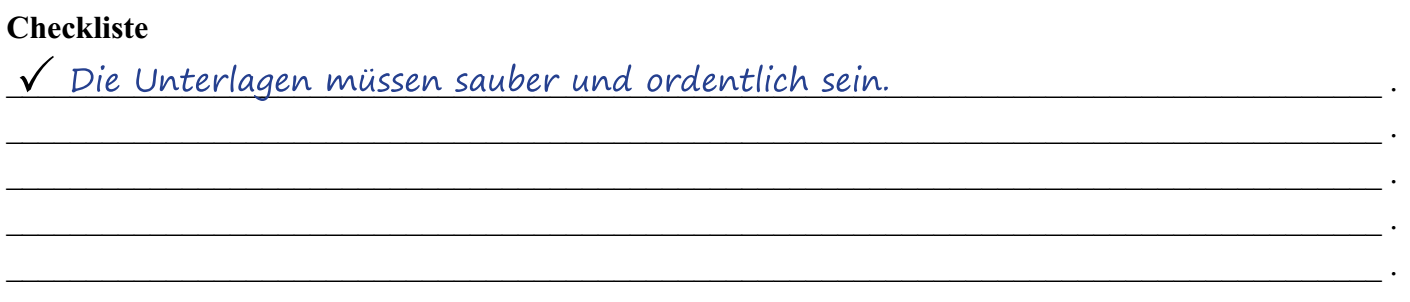 die Unterlagen müssen nicht mit der Hand geschrieben werden
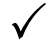 Schreiben Sie mit dem Computer.
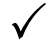 Die Unterlagen sollten in eine Mappe liegen. Auf diese Mappe liegt man das Anschreiben.
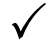 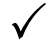 Die Unterlagen müssen fehlerfrei sein. Ein Muttersprachler muss die Unterlagen korrigieren.
Das Ausfüllen von Bewerbungsformularen
S.123 Ü 5
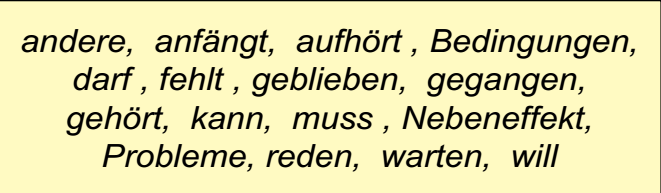 Lesen Sie den Text und die Wörter aus der Liste. Ergänzen Sie den Text mit Wörtern aus der Liste. Lücke 0 ist ein Beispiel.
Alex ist jetzt 15. Was gibt es Neues im Leben von Alex? Welche Pläne hat er?
Alex geht jetzt in die 10.Klasse. Im neuen Schuljahr hat er einige (0) Lehrer bekommen. Sein Kommentar: „Ich habe Glück gehabt. Gute Lehrer sind ________(1), schlechte sind ___________(2).“
Seit einem Jahr geht Alex montags und freitags jeweils eine Stunde zum Wing Tsun, einer chinesischen Kampfsportart. Man __________(3)12 Schülergrade schaffen, um Meister zu werden. „Kampfsport ist mein Ding“, meint er. Die Selbstverteidigung ist für ihn dabei aber nur ein ___________(4): „Eigentlich geht es mehr um Aggressionsabbau.“
geblieben
gegangen
muss
Nebeneffekt
Das Ausfüllen von Bewerbungsformularen
S.123 Ü 5
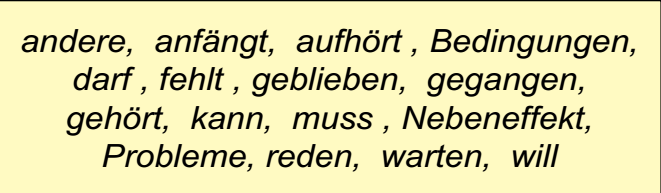 gehört
Seit einiger Zeit __________(5) ein Tier zur Familie: Bella, ein Berner Sennenhund. Alle gehen abwechselnd mit ihm raus. Um das Fressen kümmert sich die Mutter.
Seit kurzem hat Alex einen Plan, der für einige Diskussionen sorgte: Er ________(6)den Führerschein A1 machen. Damit kann man Motorräder mit 125 com und 80 km/h Höchstgeschwindigkeit fahren. Den Führerschein bezahlt Alex´Mutter, wenn er nicht mit dem Rauchen ________(7). Allerdings wünscht er sich ein sportliches Motorrad, das man auch schneller machen kann. „Das kann ich auch noch fahren, wenn ich 18 bin“, meint Alex. Er hat seiner Mutter einen Prospekt von der Maschine gezeigt. Die dachte bis dahin, er wünscht sich einen Roller.
will
aufhört
Das Ausfüllen von Bewerbungsformularen
S.123 Ü 5
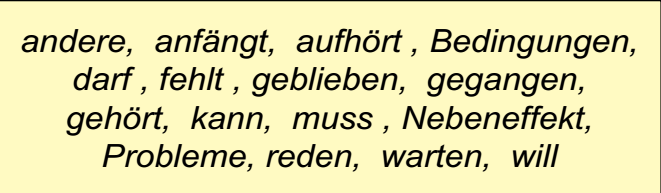 Sie hat sich die Unterlagen fünf Minuten ausgeguckt und dann gesagt: „Jetzt müssen wir __________(8).“ Denn ihr Mann, Alex´Vater, ist vor 3 Jahren mit einem Motorrad tödlich verunglückt. Alex hat seine Mutter überzeugt. Allerdings gibt es _________(9): Die schulischen Leistungen müssen gut sein. Alex darf nicht an der Maschine herumfummeln, um sie schneller zu machen. Er __________(10) nicht auf der Autobahn fahren und er muss immer Schutzkleidung tragen. Warum es unbedingt eine Rennmaschine sein muss? „Ich habe schnelles Fahren gern, genau wie mein Vater. Auch mit dem Fahrrad oder auf Skiern fahre ich schnell – ich brauche den Kick!“
reden
Bedingungen
darf
Grammatik
Infinitiv mit ZU und ohne ZU
lernen oder zu lernen ???
Grammatik
ohne ZU
nach den Modalverben
nach den Bewegungsverben
nach den Verben: sehen, hören, fühlen
nach den Verben: lernen, lehren, helfen, lassen, bleiben
Ich will Deutsch lernen.
Ich gehe Deutsch lernen.
Ich höre ihn Deutsch lernen.

Er ließ Deutsch lernen.
Grammatik
mit ZU
nach anderen Verben


nach es ist (war)+ Adjektiv

andere Infinitivkonstruktionen
Ich habe beschlossen, Deutsch zu lernen.

Es ist schwer, Deutsch zu lernen.
Ich habe keine Zeit, Deutsch zu lernen
Grammatik
Infinitivkonstruktionen
um …zu


ohne … zu


statt … zu
Ich fahre nach Deutschland, um Deutsch zu lernen.

Ich gehe in die Schule, ohne Deutsch zu lernen.


Ich gehe ins Kino, statt Deutsch zu lernen.
Grammatik
Haben/sein + Infinitiv
Haben +zu + Inf = sollen (müssen) + Inf

Sein +zu + Inf = sollen (müssen) + Inf
Ich habe Deutsch zu lernen. – Ich muss Deutsch lernen.

Deutsch ist zu lernen. – Deutsch muss gelernt werden.
Grammatik
Mit „zu“ oder  ohne „zu“
-
1. Wir müssen mehr Sport … treiben.
2. Du hast den Text noch … übersetzen.
3. Er begann, Medizin … studieren.
4. Es ist spät, ich muss Taxi … nehmen.
5. Ich hatte Glück dieses Buch … kaufen.
6. Es fängt an … regnen.
7. Ohne ein Wort … sagen, ging er aus dem Zimmer.
zu
zu
-
zu
zu
zu
Selbständige Arbeit:
Was gehört zu den Bewerbungsunterlagen? 
S.124 Üb2
Ende der Stunde
Unsere Stunde ist zu Ende.

Danke für Aufmerksamkeit!

Auf Wiedersehen!